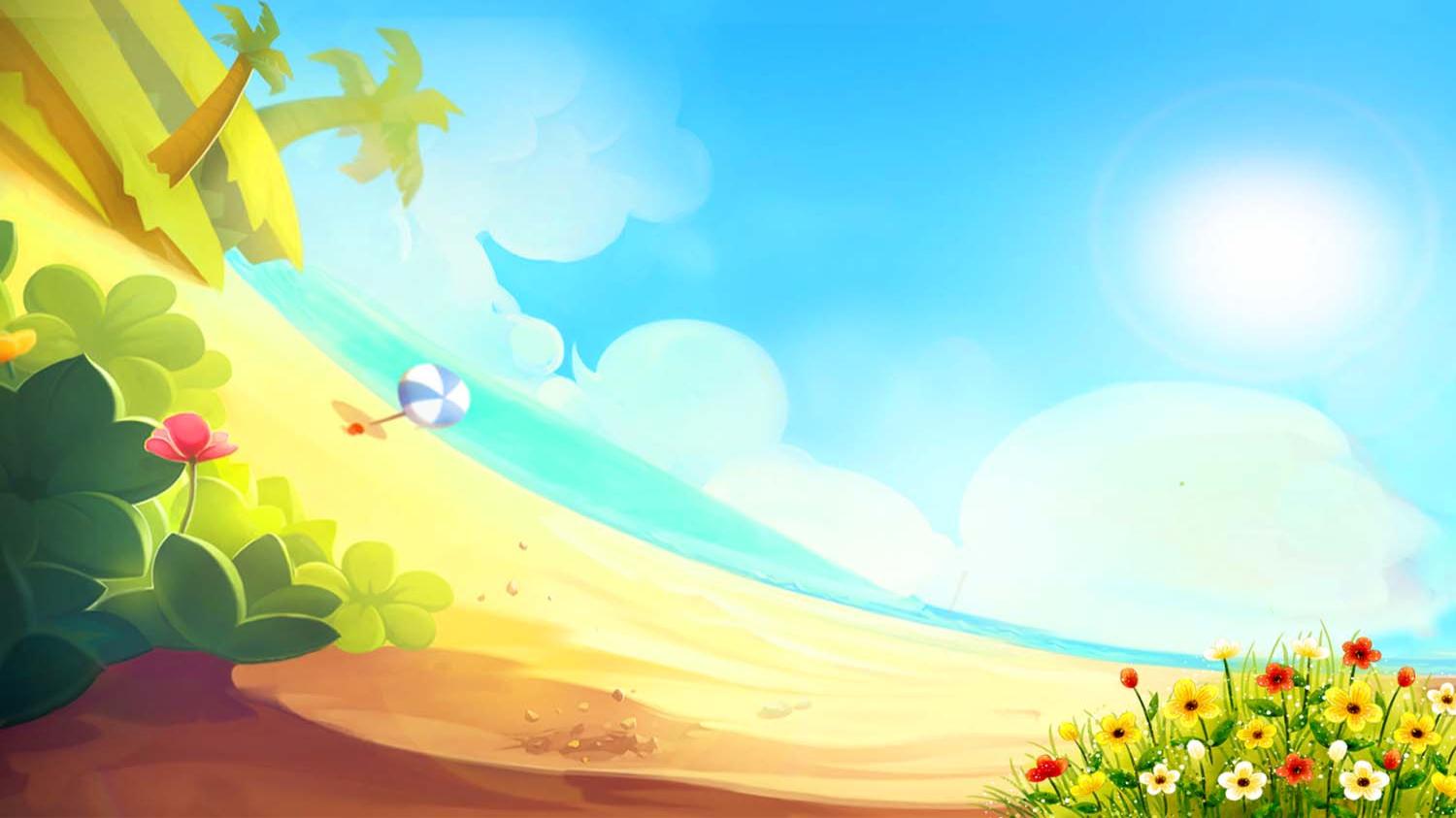 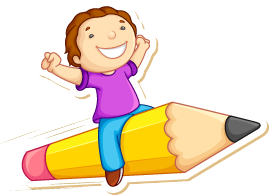 CHỦ ĐỀ 4 
Khu vườn của em
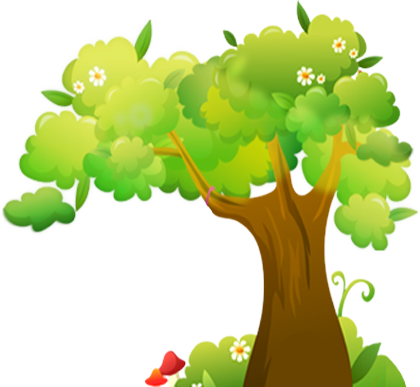 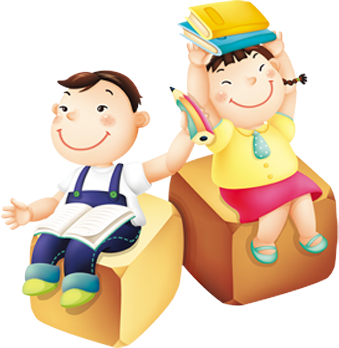 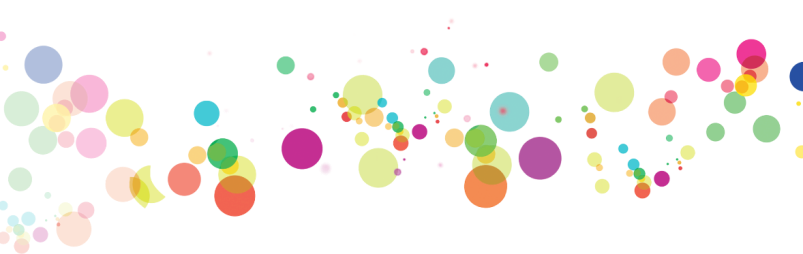 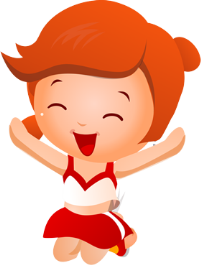 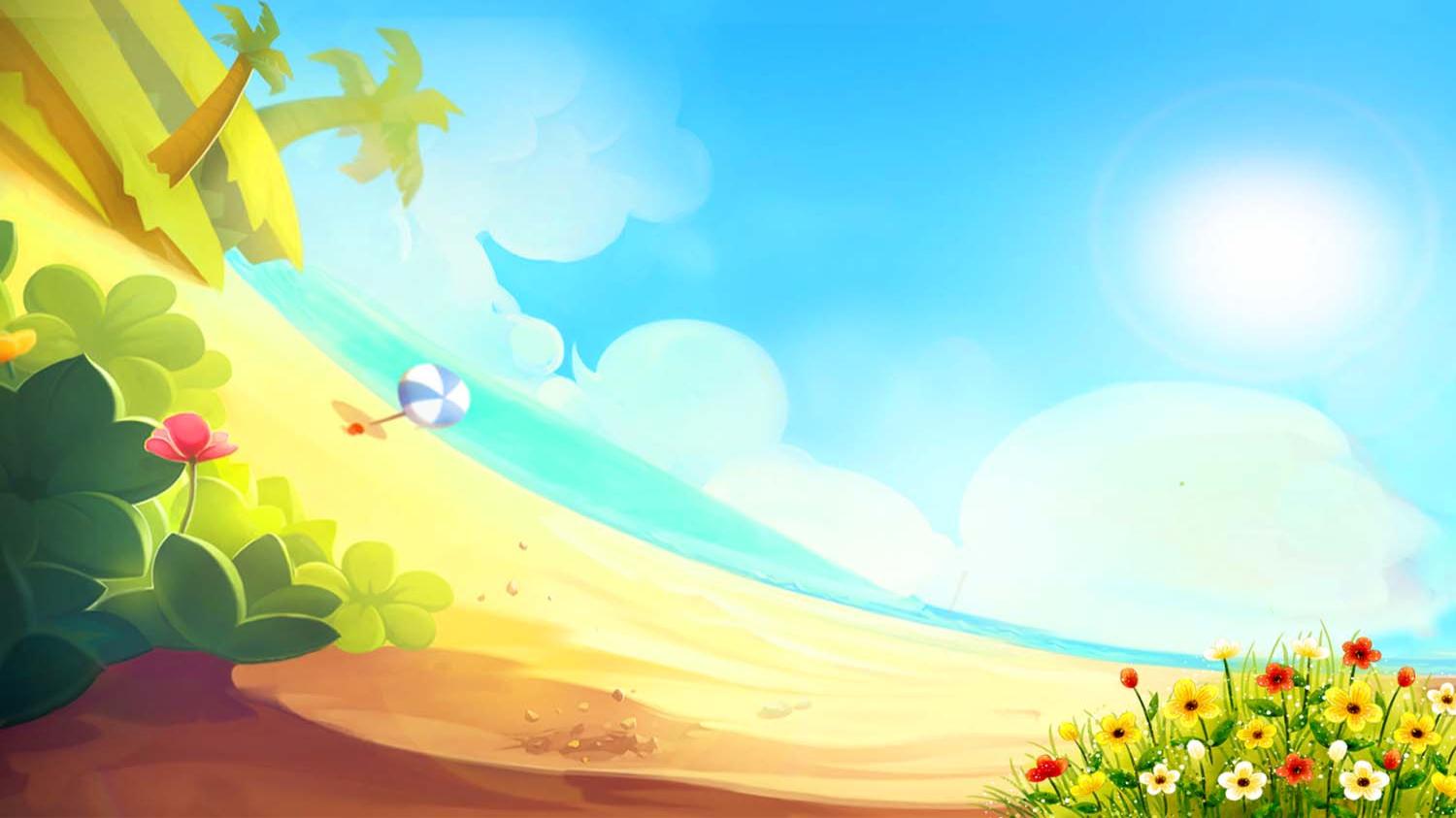 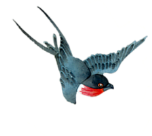 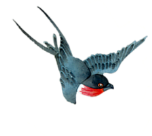 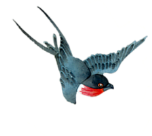 Tiết 4
Góc mĩ thuật của em
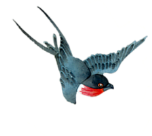 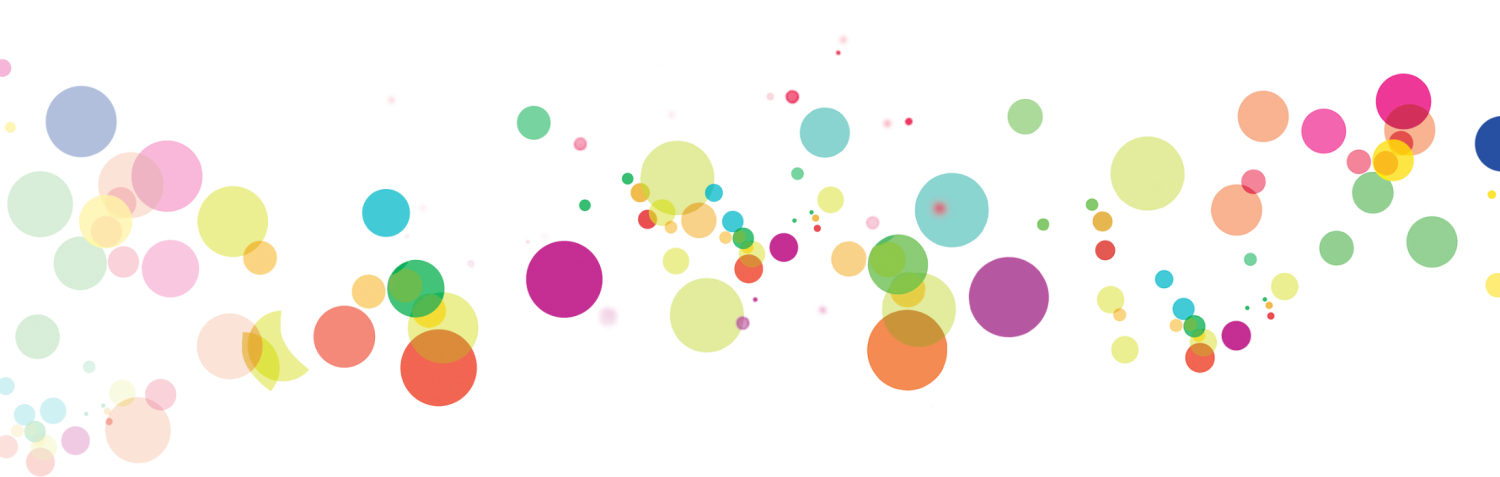 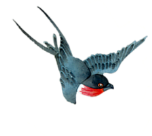 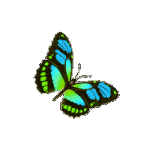 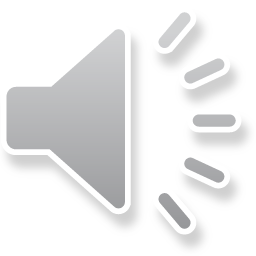 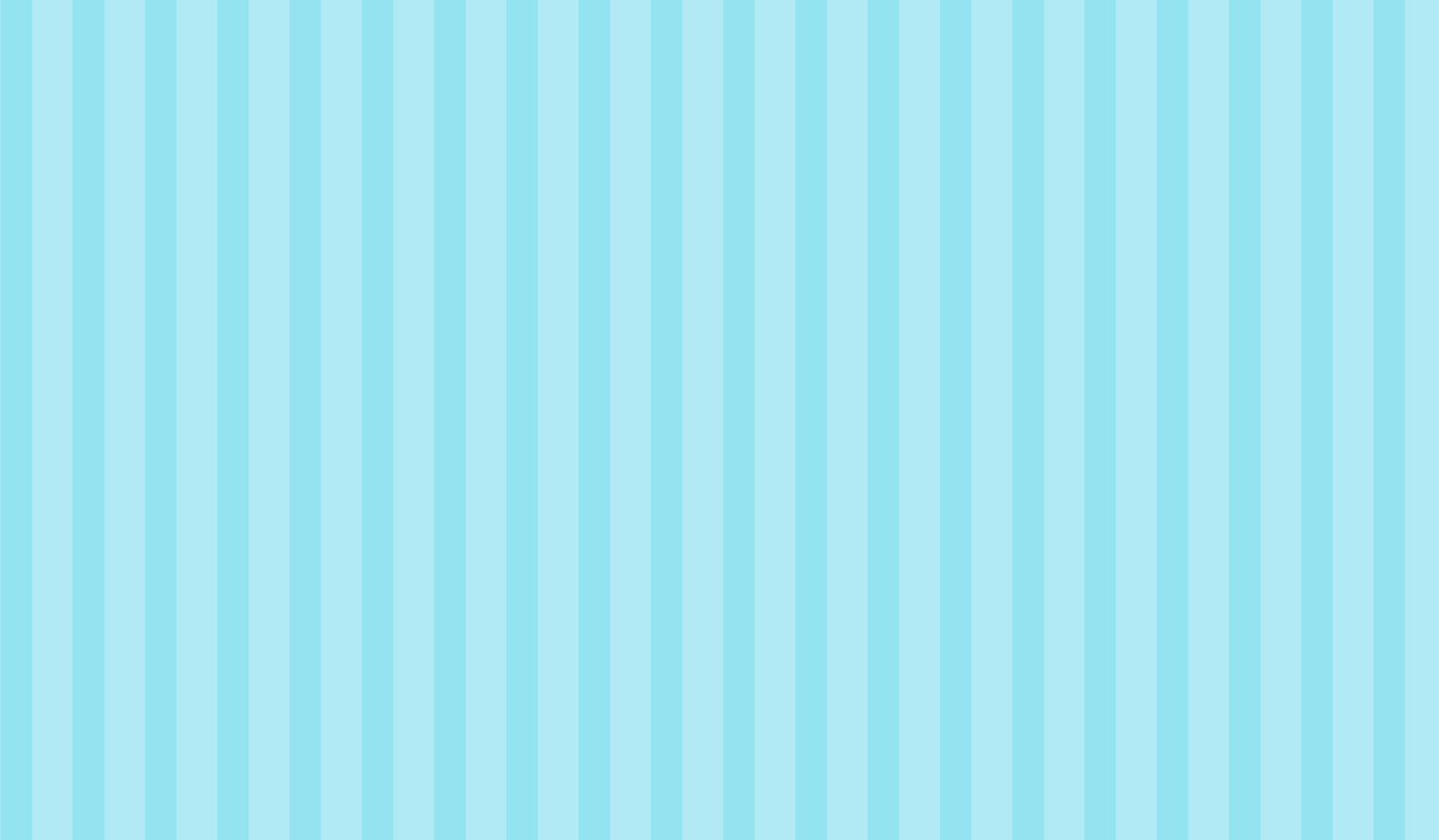 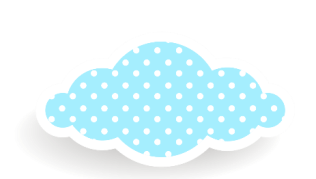 Khởi động 
Nghe bài hát 
“ LỚP CHÚNG MÌNH ĐOÀN KẾT ”
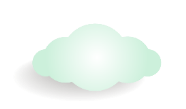 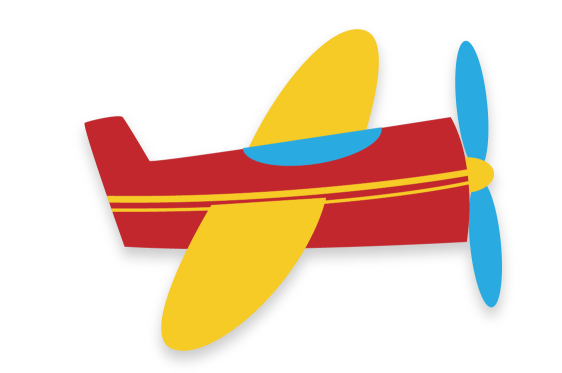 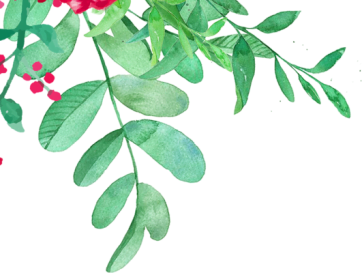 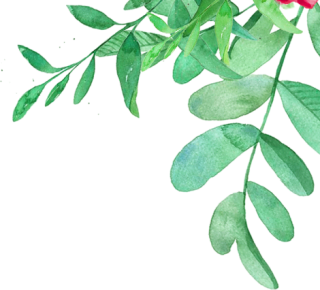 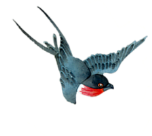 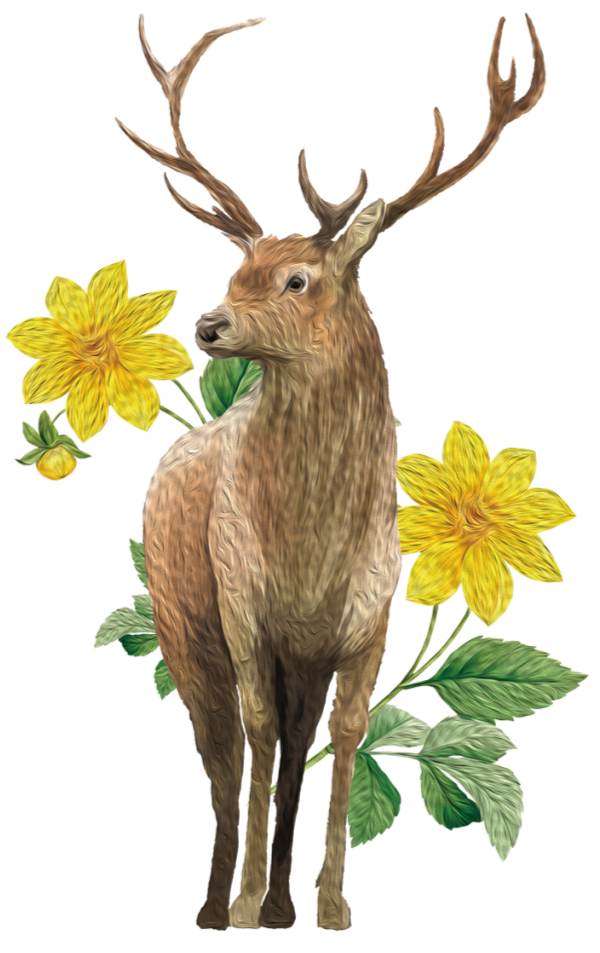 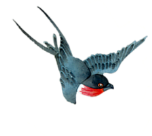 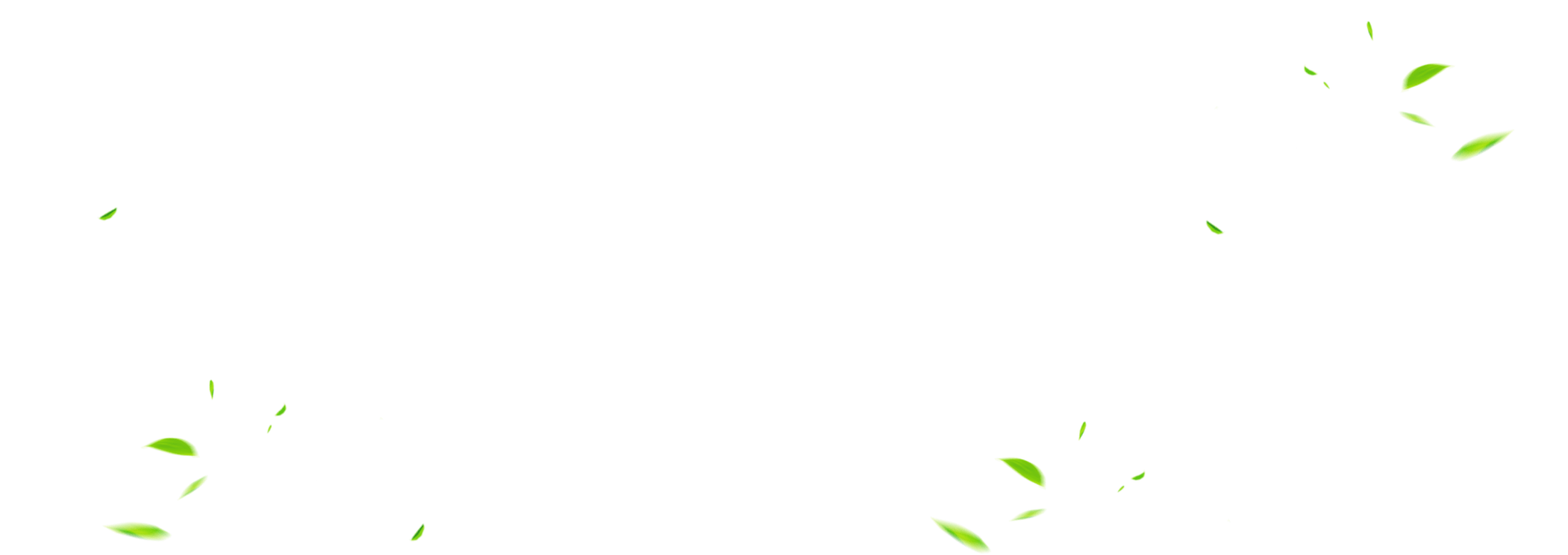 Nêu lại tiết 1+2+3  
Chúng ta học được những gì
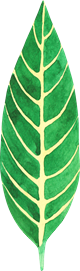 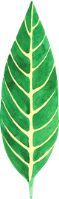 Chủ đề 4 
 khu vườn của em
   Tiết 1 : “ Lá và cây ”  
   Tiết 2 : “ Hoa và quả ” 
   Tiết 3 : “ Khu vườn của em ”
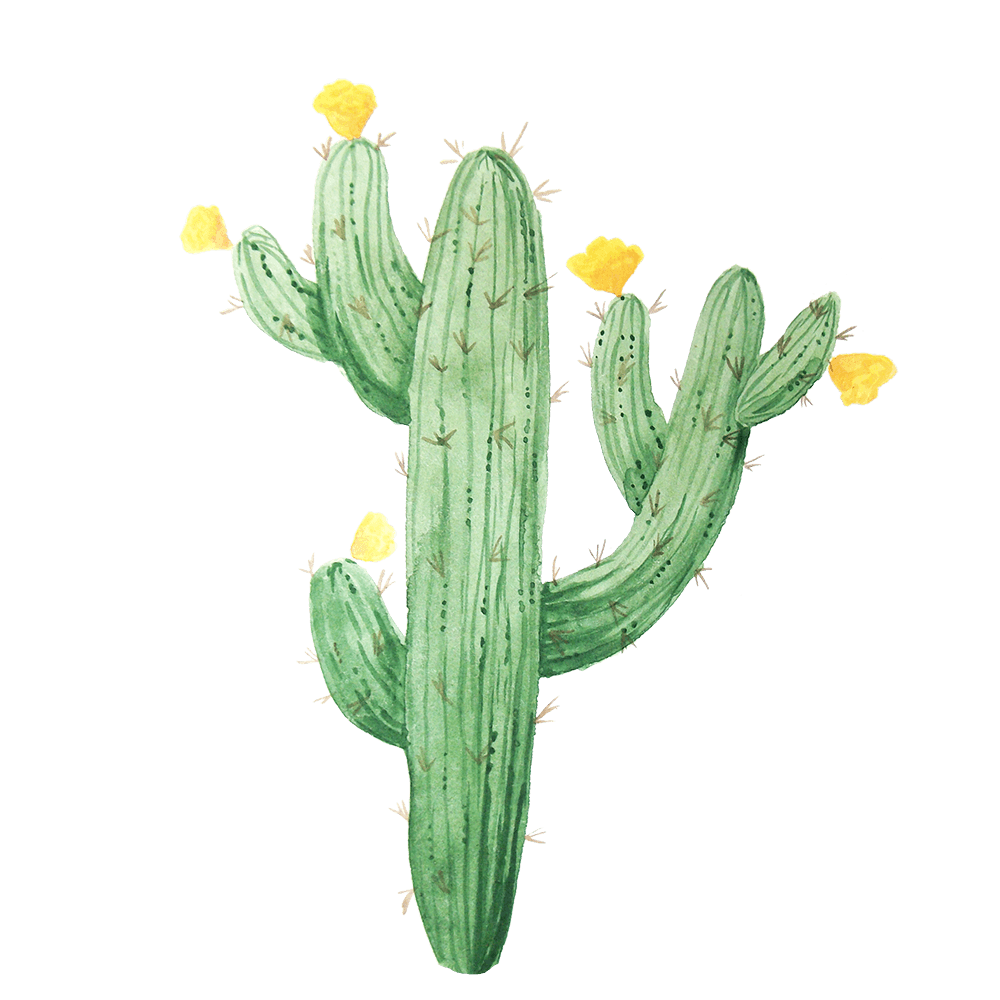 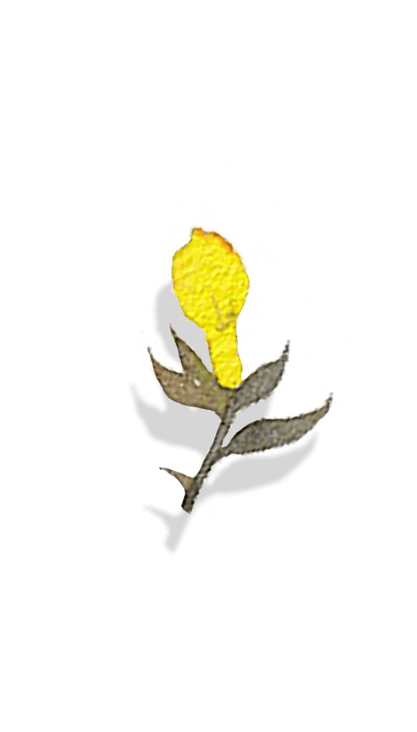 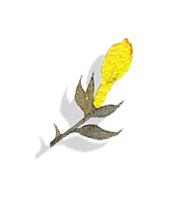 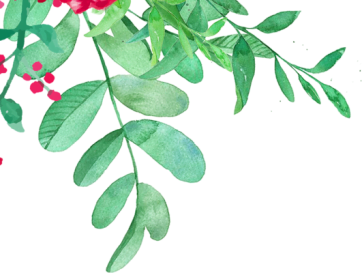 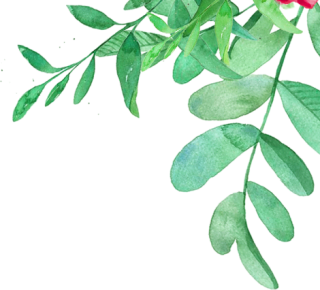 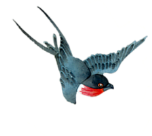 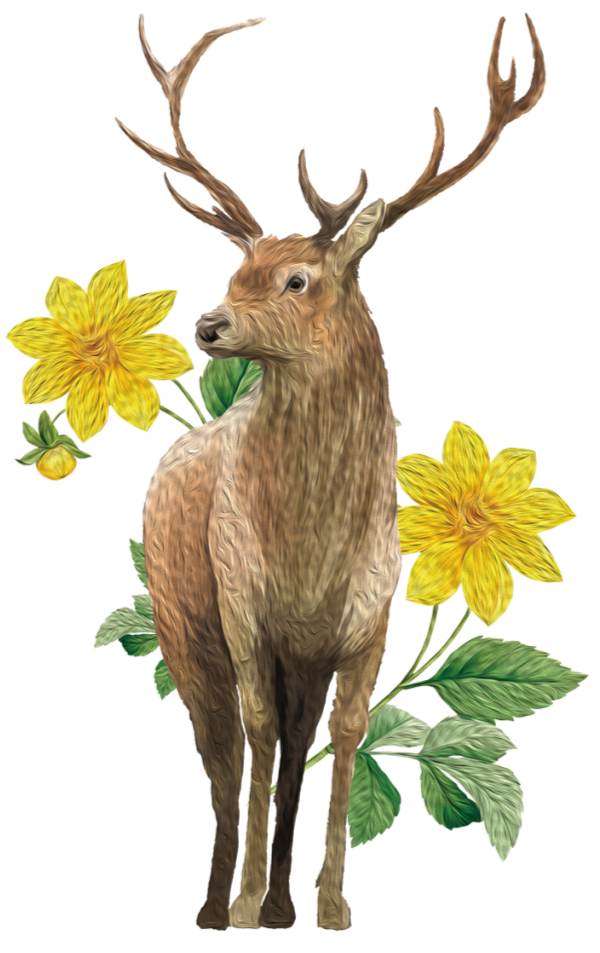 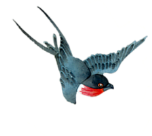 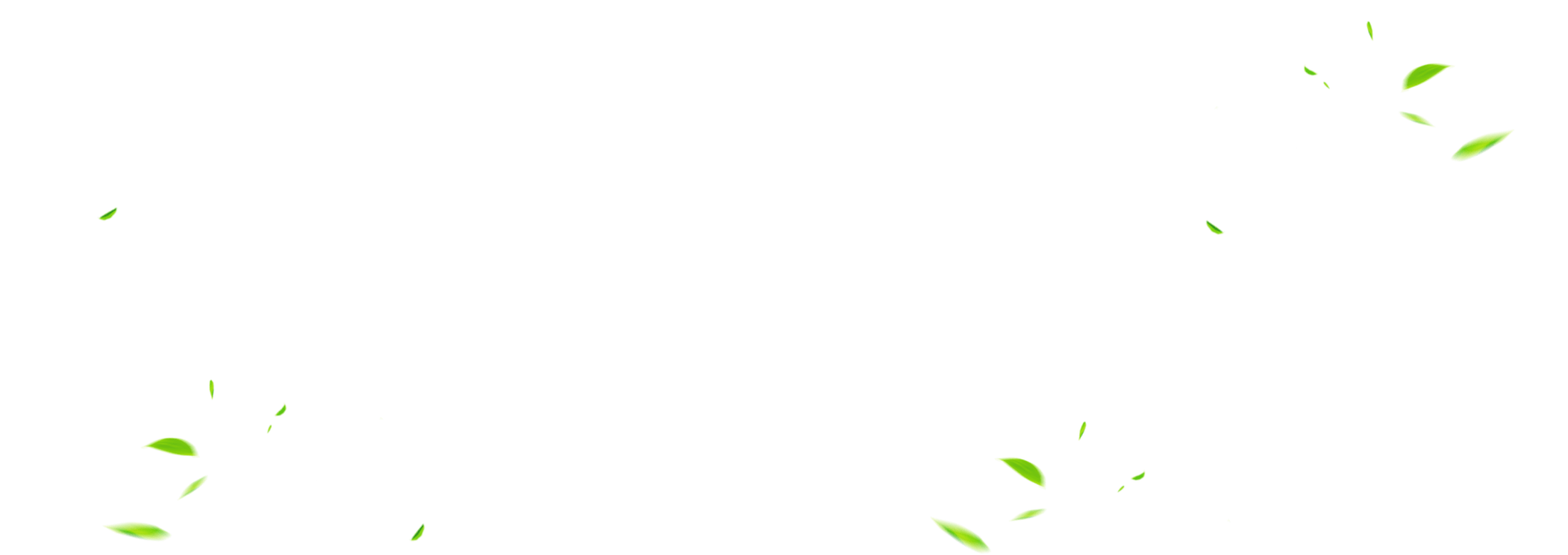 Kiến tạo kiến thức kĩ năng
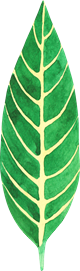 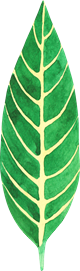 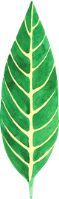 HS hoạt động theo nhóm 4-6 bạn
.  HS thảo luận nhóm và chọn đề tài, phân công thực hiện 
đề tài của các em
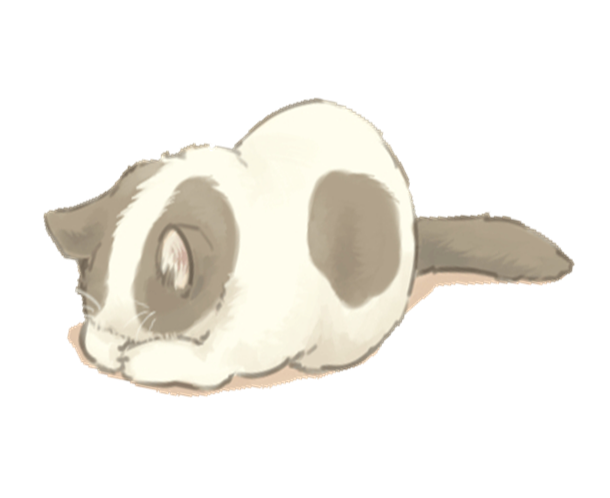 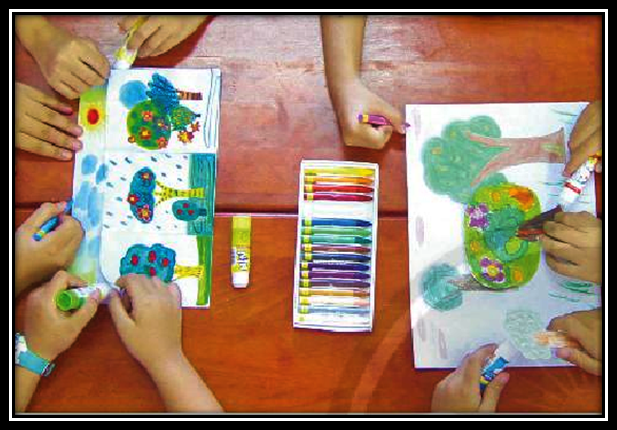 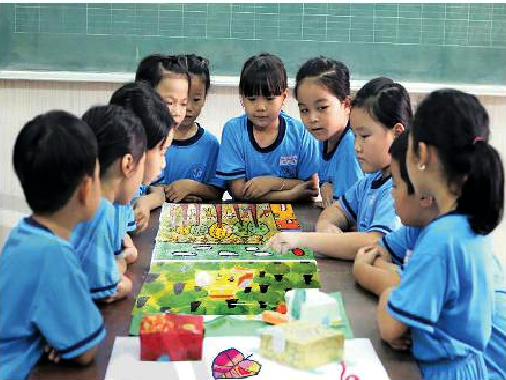 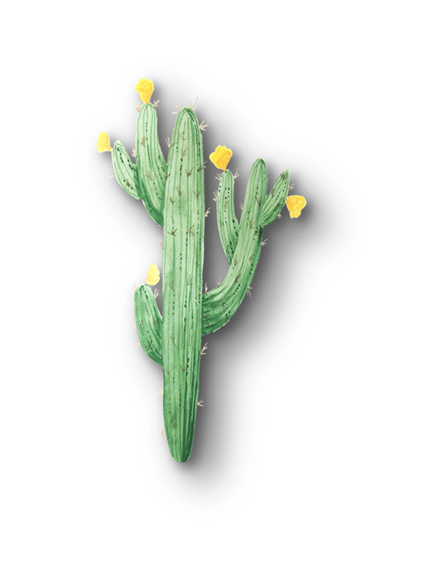 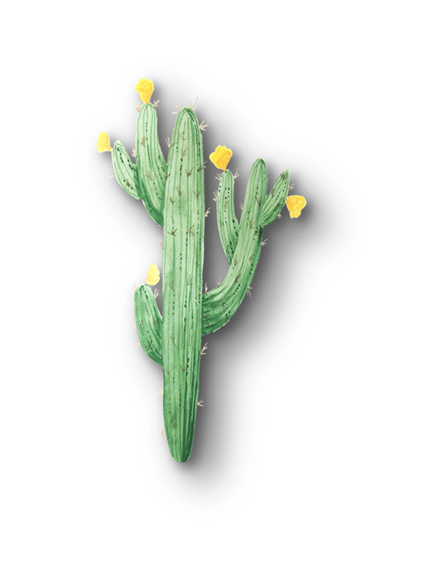 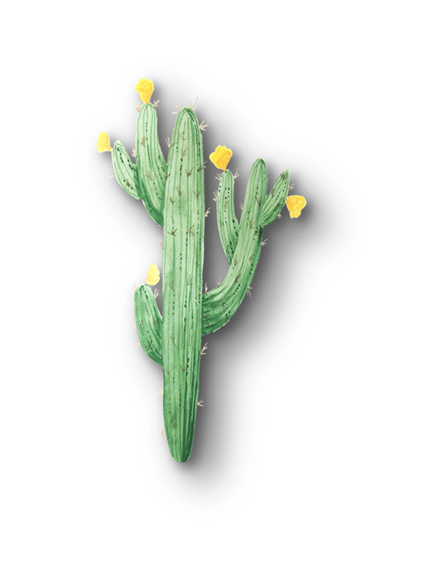 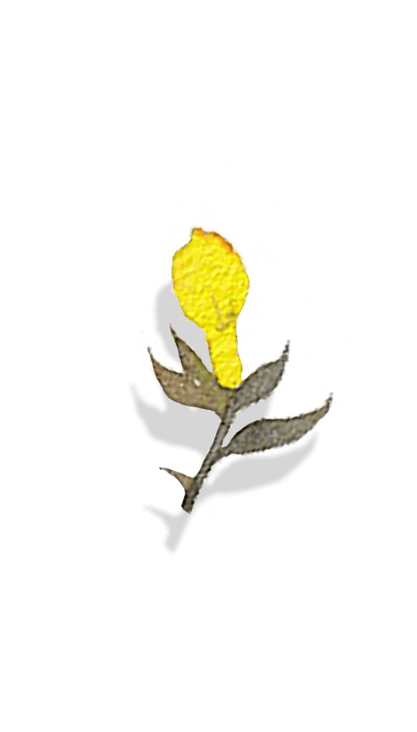 Tham khảo bài của bạn để có thêm ý tưởng
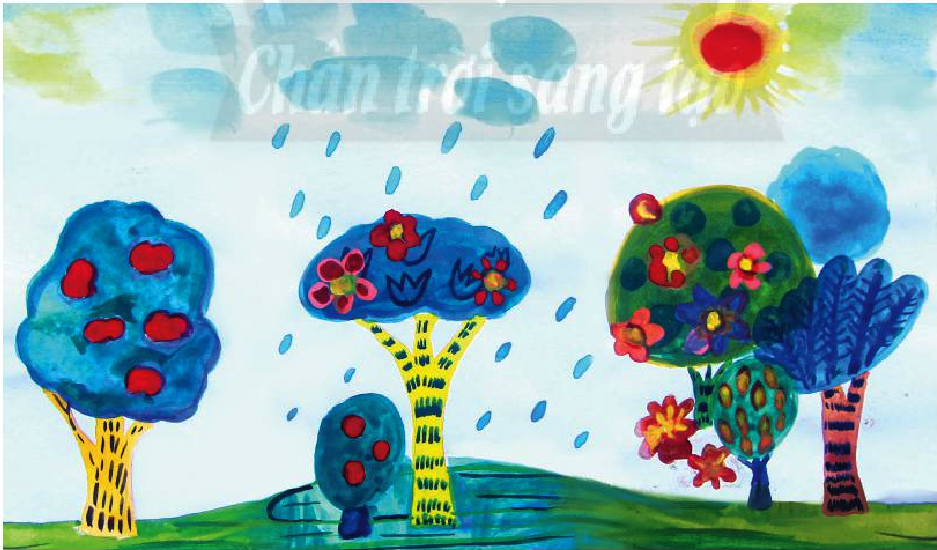 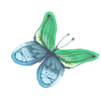 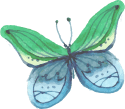 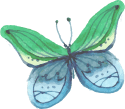 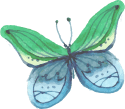 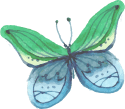 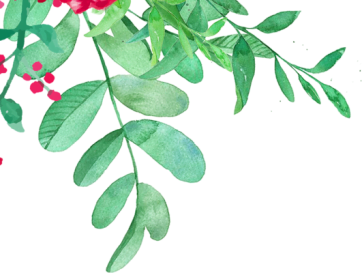 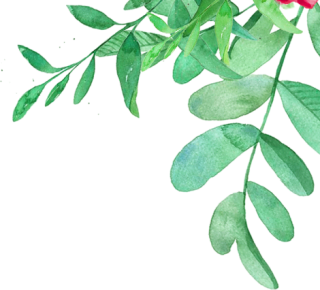 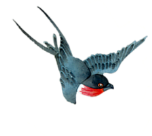 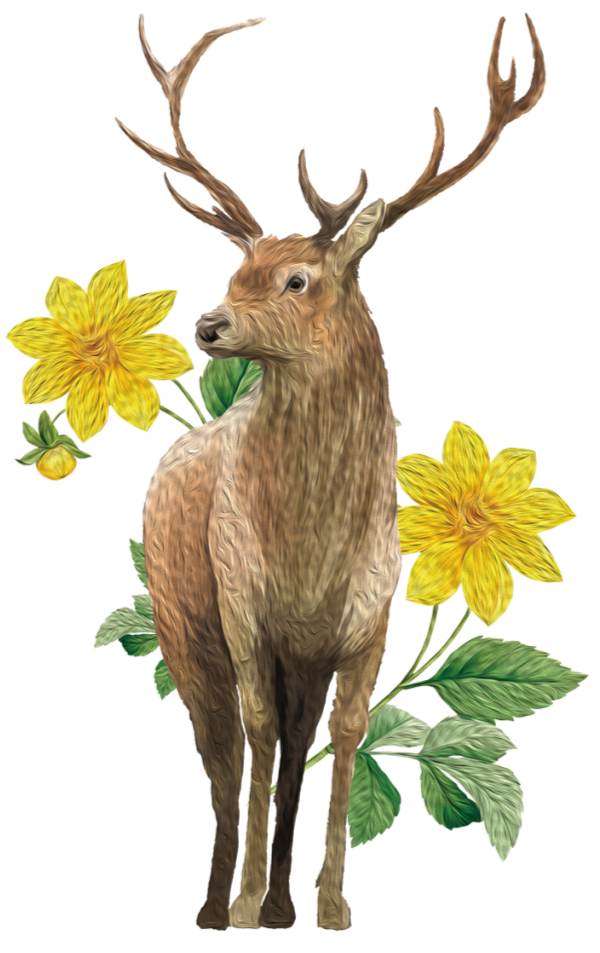 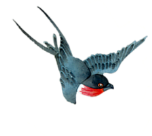 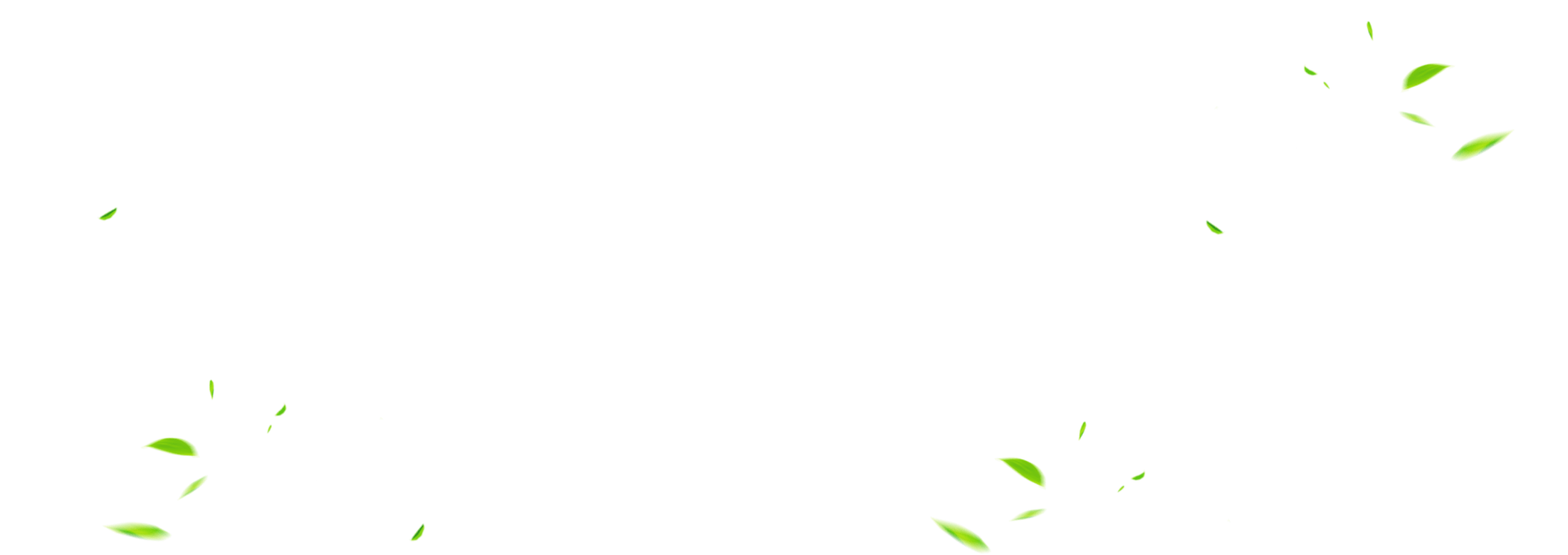 Luyện tập 
sáng tạo
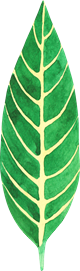 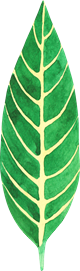 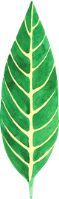 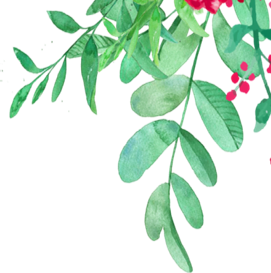 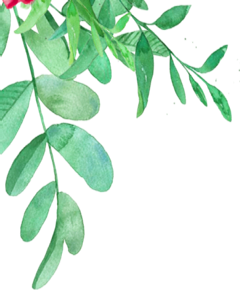 Thực hành nhóm
HS hoạt động theo nhóm 4-6 bạn
chọn nội dung, phân công thực hiện 
đề tài vẽ nhóm khu vườn của em
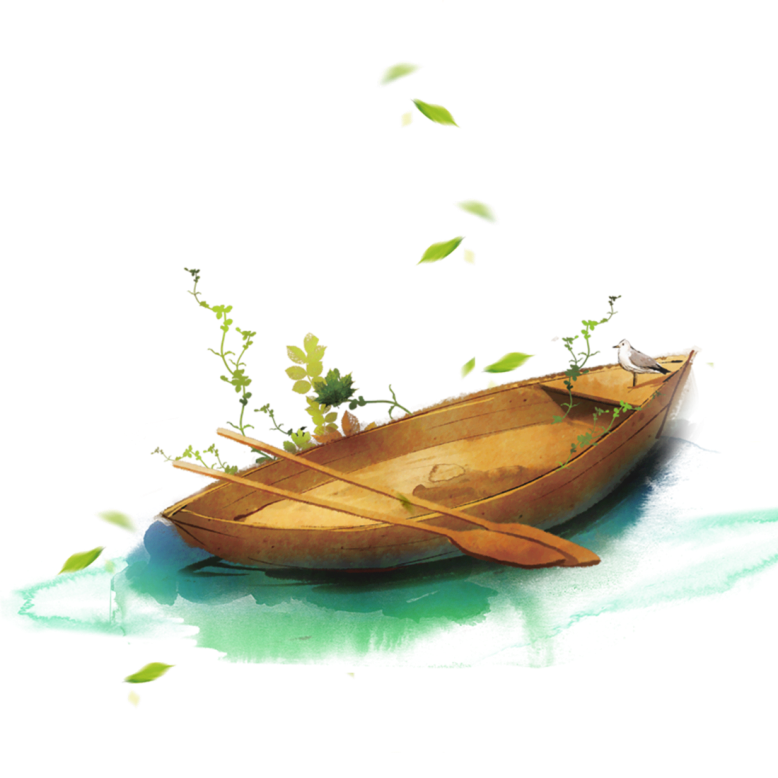 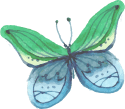 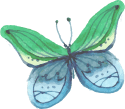 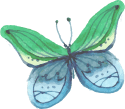 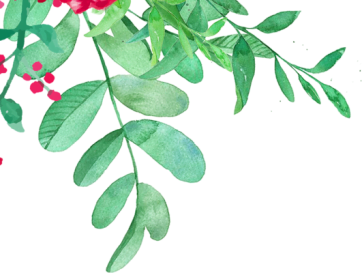 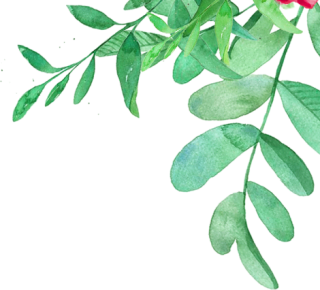 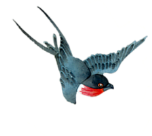 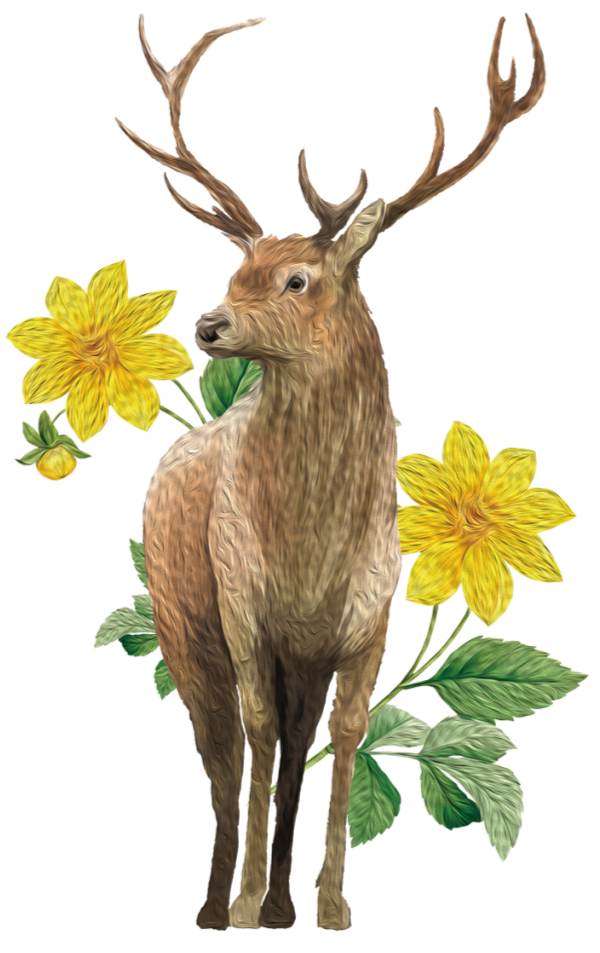 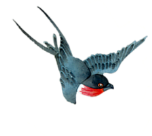 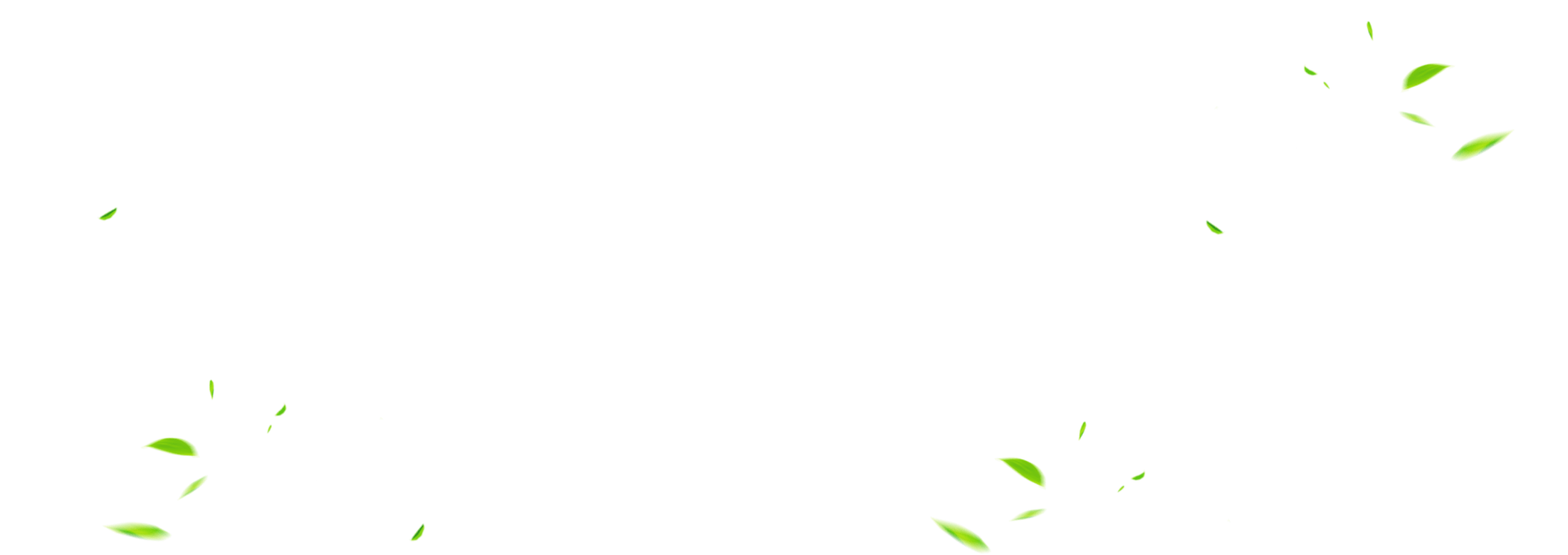 Phân tích 
 đánh giá
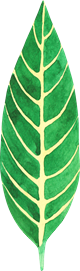 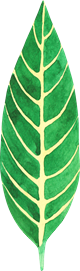 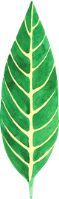 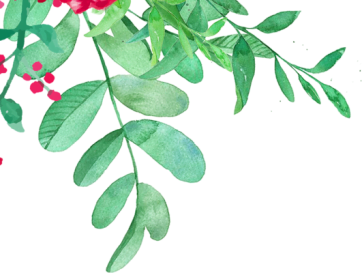 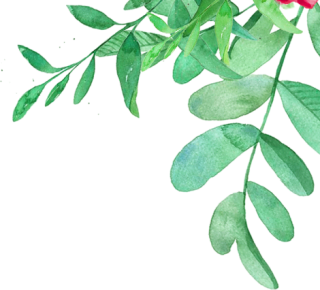 Giới thiệu sản phẩm
Giới thiệu nhận xét  đánh giá sản phẩm Của nhóm mình và nhóm bạn
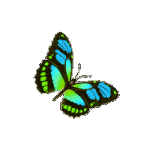 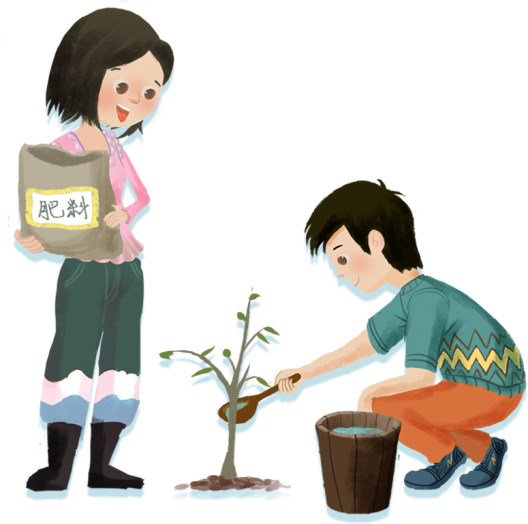 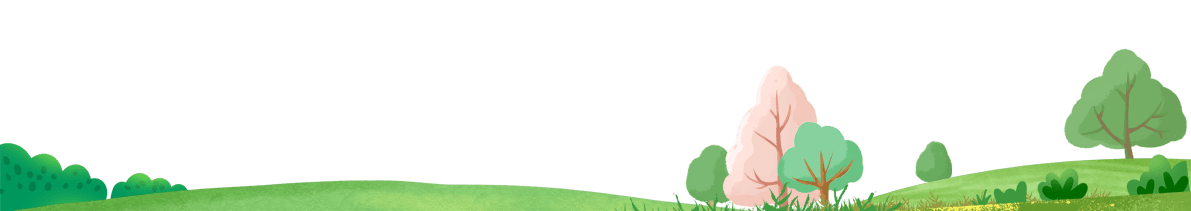 Tham khảo bài của các bạn để có thêm ý tưởng
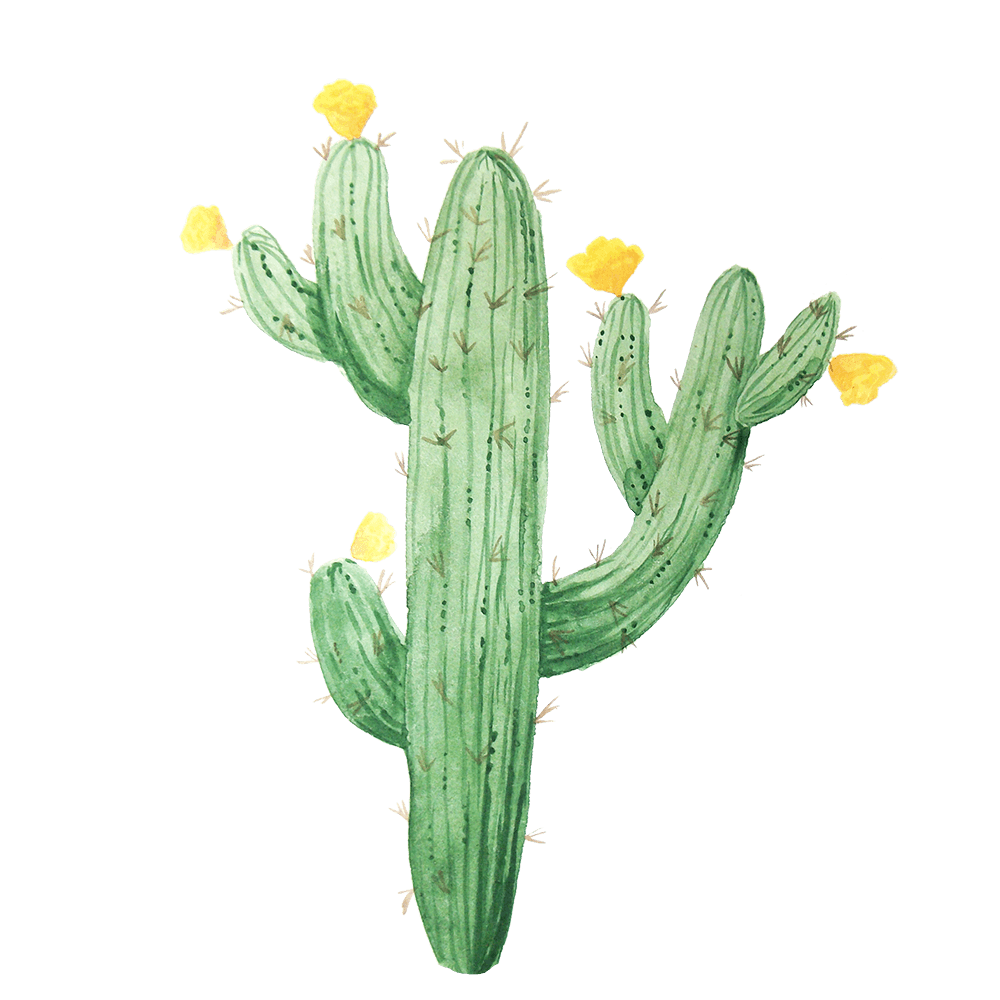 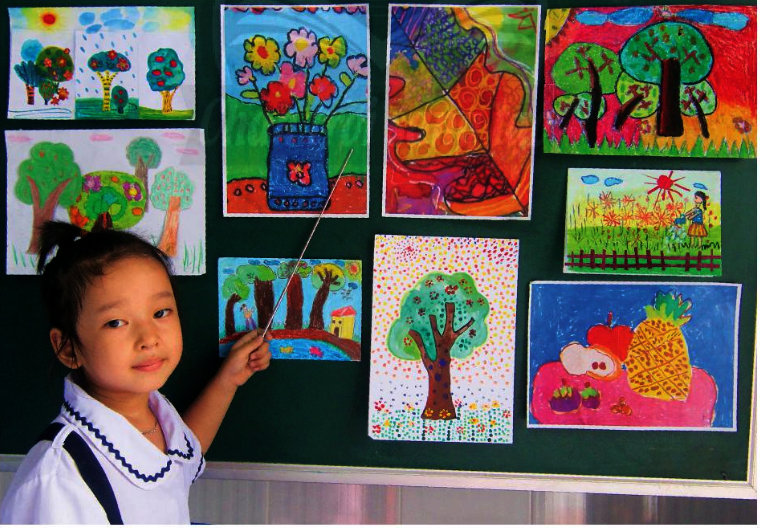 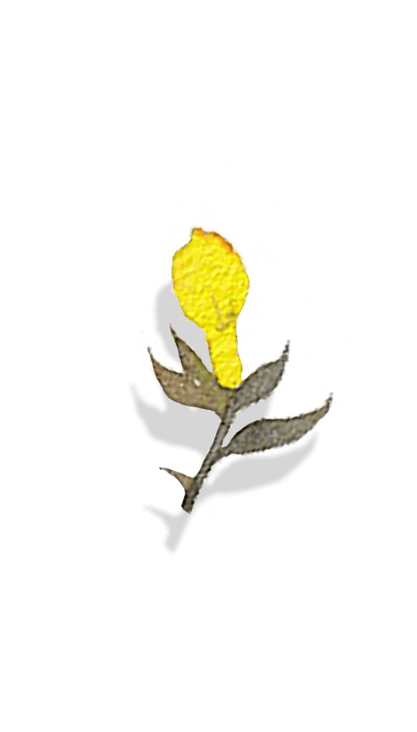 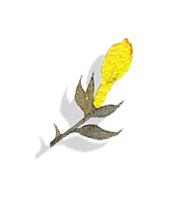 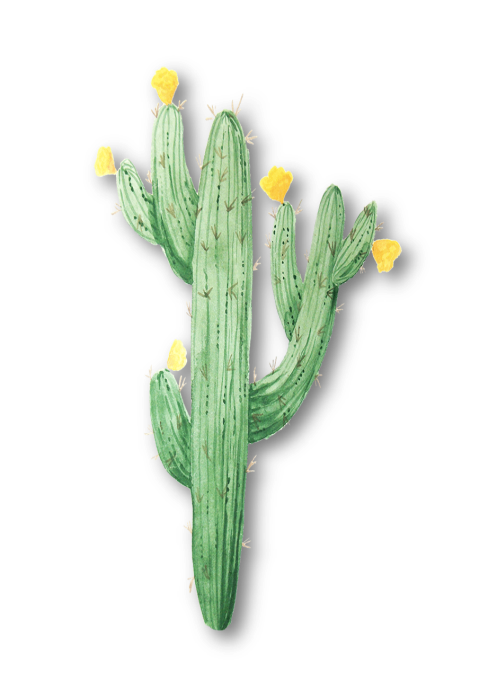 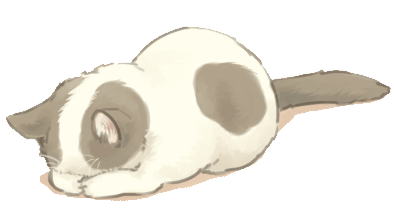 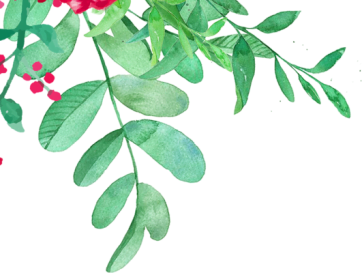 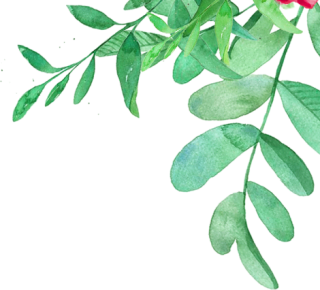 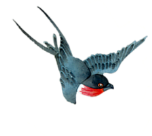 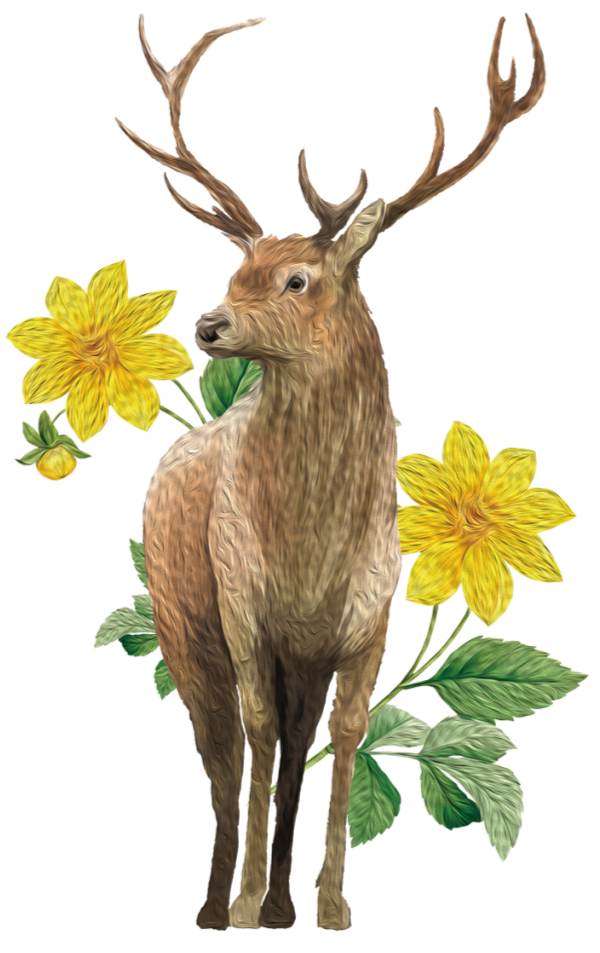 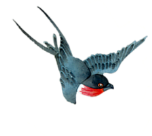 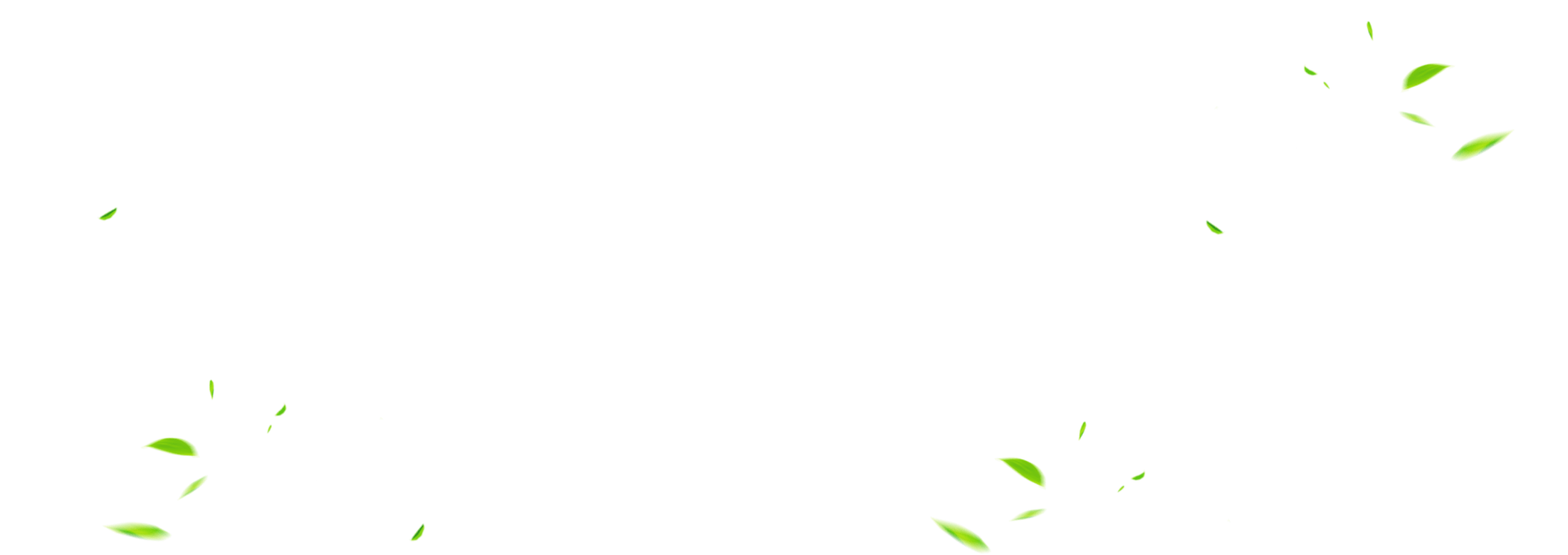 Vận dụng 
Phát triển
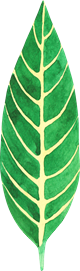 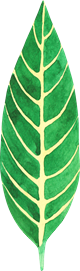 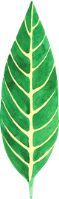 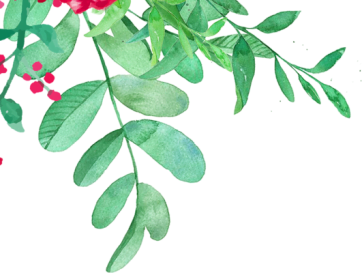 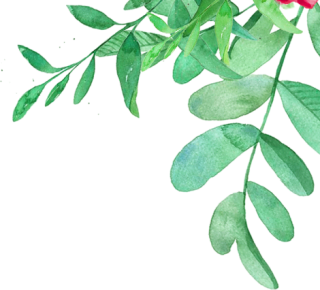 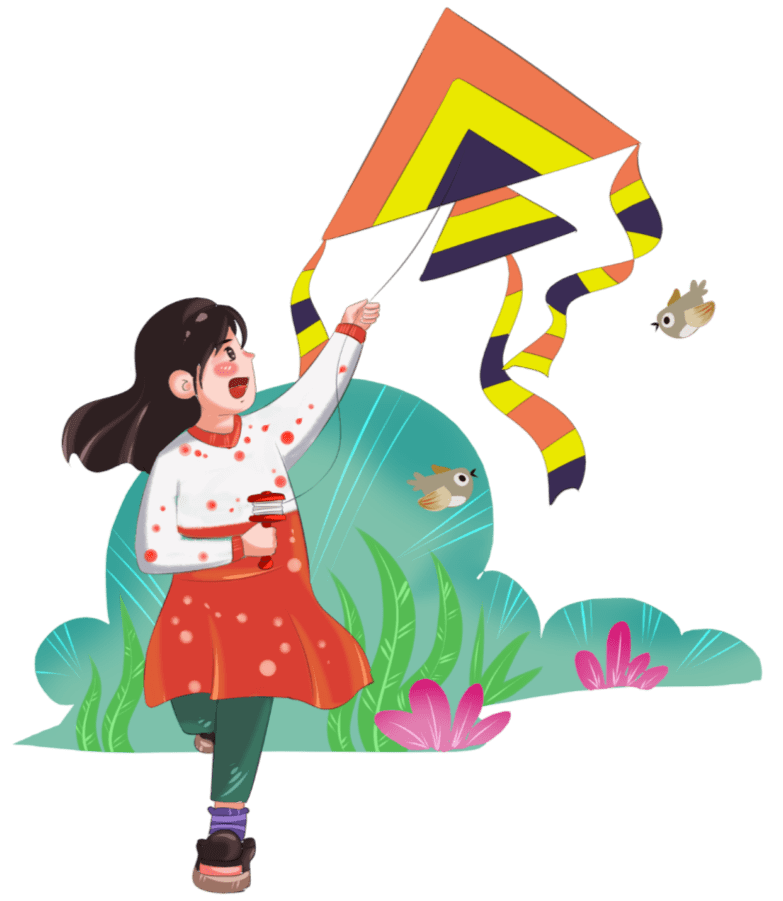 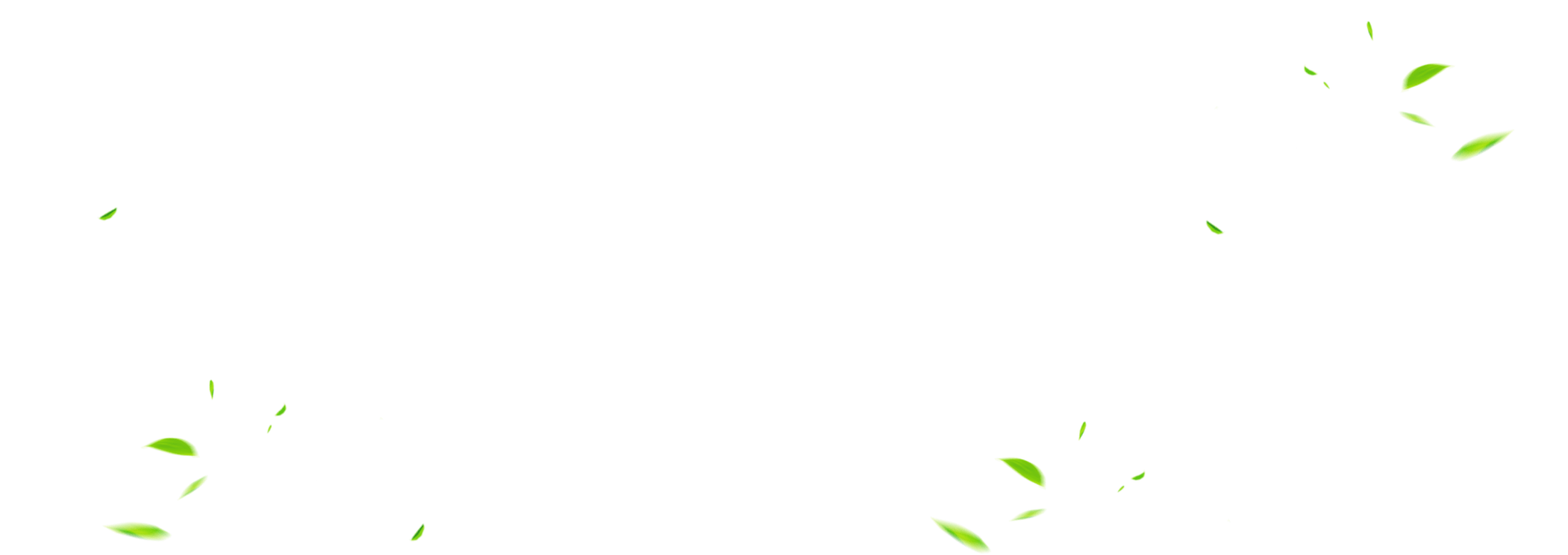 Hãy yêu thiên nhiên , 
cây cối và có ý thức 
bảo vệ môi trường
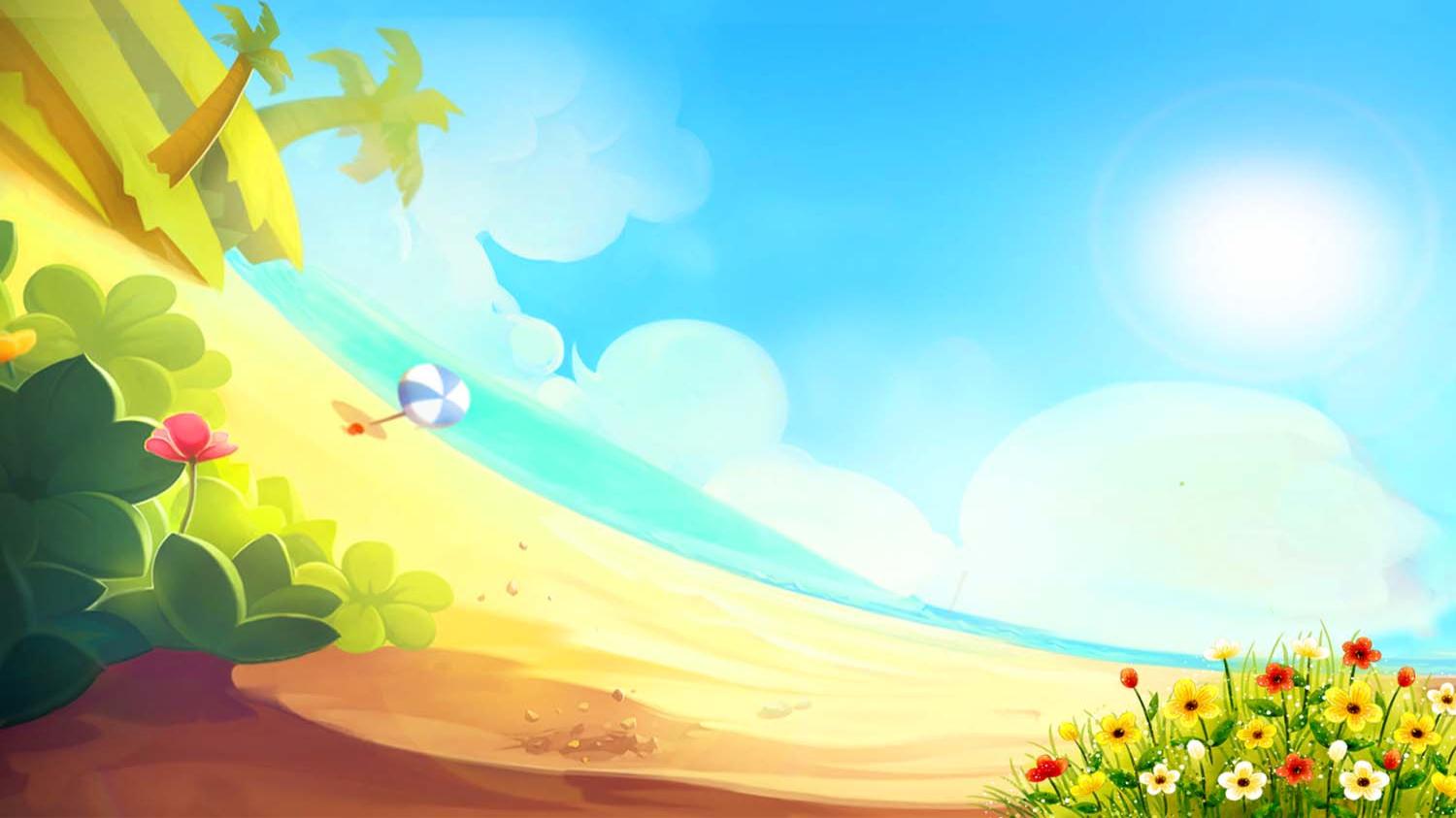 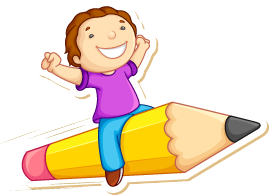 XIN CHÀO 
VÀ HẸN GẶP LẠI CÁC EM !
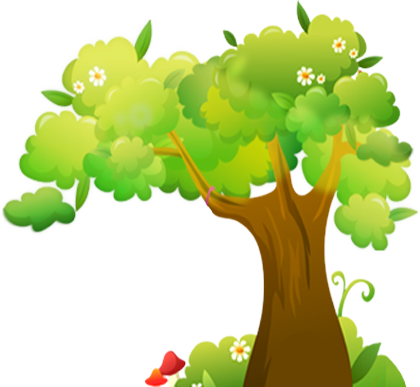 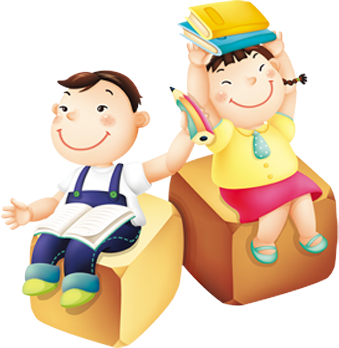 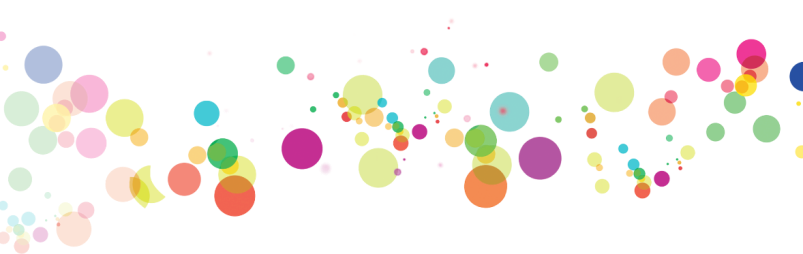 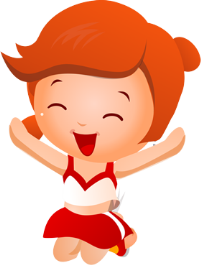